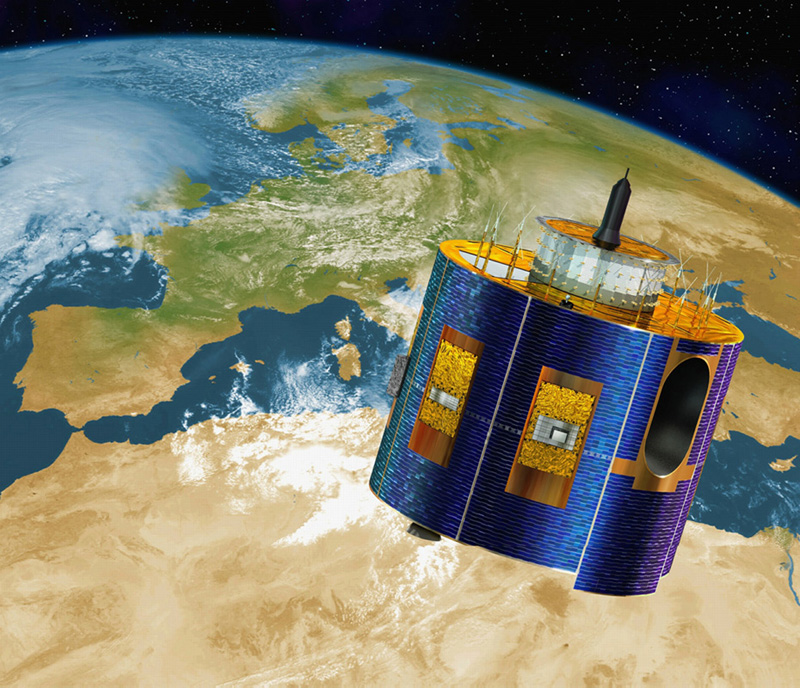 Satellites and OrbitsRalf Bennartz	Cooperative Institute for Meteorological Satellite Studies University of Wisconsin – Madison
Outline
Kepler’s Laws
Meteorological Satellite Orbits
A Brief History of Satellite Remote Sensing
Instrumentation
Recap: What is important?
Kepler’s Laws
The orbit of every planet is an ellipse with the sun at one of the two foci
A line joining a planet and the sun sweeps out equal areas during equal interval times
The square of the orbital period of a planet is directly proportional to the cube of the semi-major axis of its orbit
Image source: http://onlinephys.com/keplerlaws.html
Orbits
Inclination
Inclination 0 degrees : On equator
Inclination 90 degrees: Directly over pole
Inclination < 90 degrees prograde orbit
Inclination > 90 degrees retrograde orbit
Image source: http://www.tpub.com/neets/book17/76.htm
Geostationary Orbit
Inclination 0 degrees : On equator
Speed: 1 rotation/24 hrs
Distance to surface ~ 36000 km
Image source: http://www.daviddarling.info/images/geostationary_orbit.jpg
Sun-synchronous Orbit
Inclination slightly retrograde
Speed: One rotation per 90-100 mins
Distance to surface ~ 600-800  km
Image source: http://spaceyuga.com/files/2010/04/orbital_plane.jpg
History of Satellite Remote Sensing
Menzel et al., 2009, (BAMS):  The first successful meteorological experiment conducted from a satellite was launched on Explorer VII on 13 October 1959, 50 years ago this year. Explorer VII carried an early version of a radiometer designed to measure Earth's heat balance from a satellite. The thermal radiation experiment, devised by Verner E. Suomi, along with University of Wisconsin - Madison engineering professor Robert J. Parent, established Suomi as the "father of satellite meteorology.”’
Next 12 slides courtesy of Prof. F. House, Dept. Physics, Drexel University, Philadelphia, PA, UW-Madison graduate 1965.
Vanguard Satellite at Launch Pad 1958
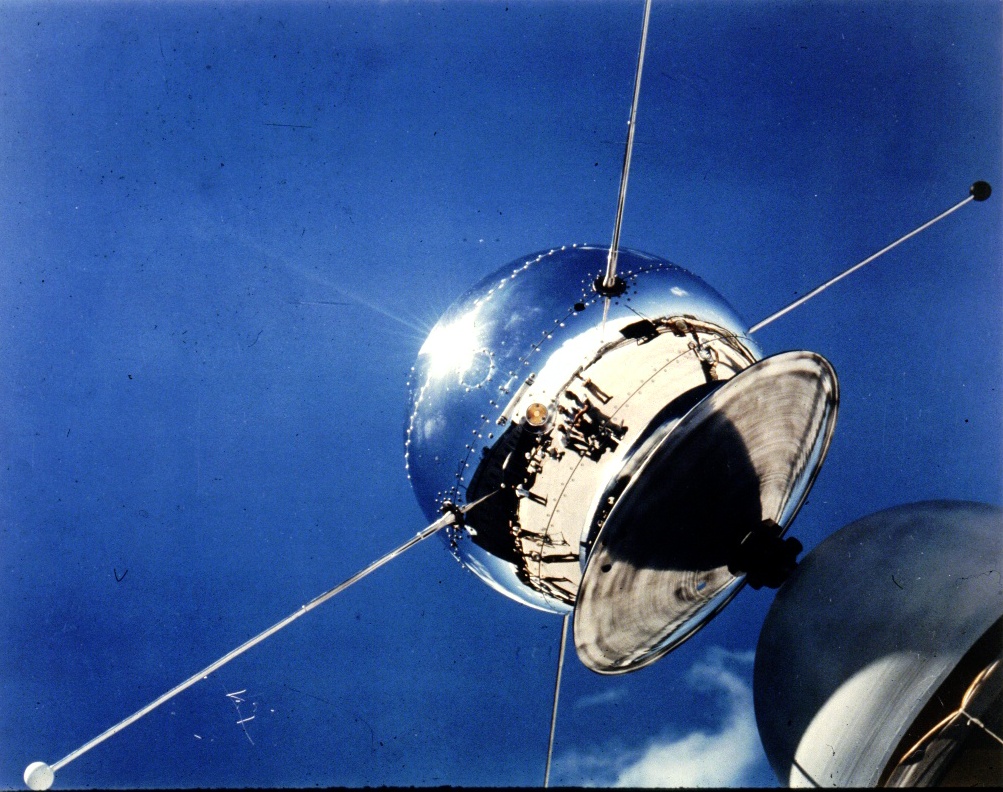 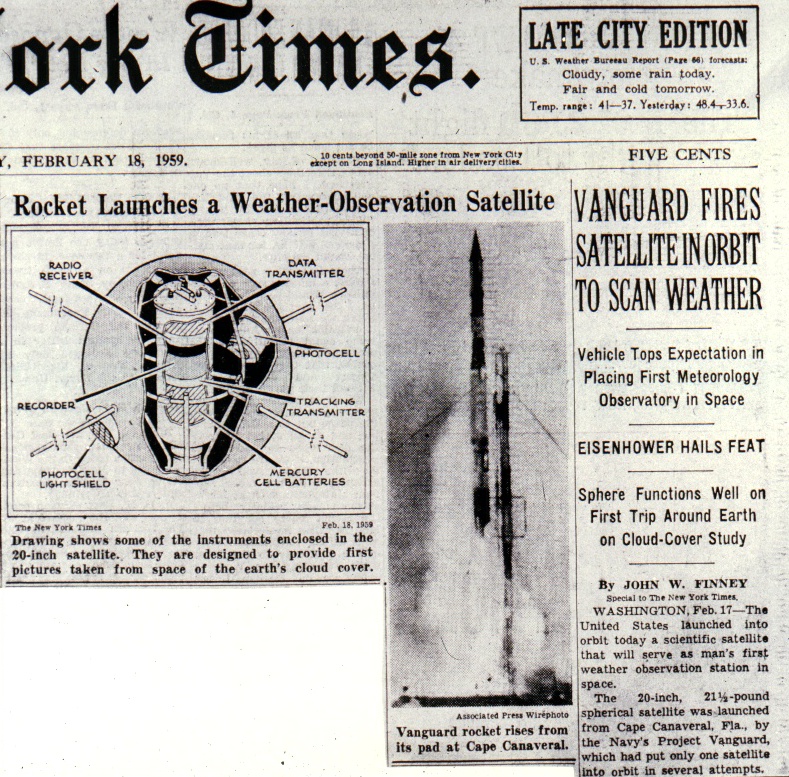 Preparing Explorer VII for Launch
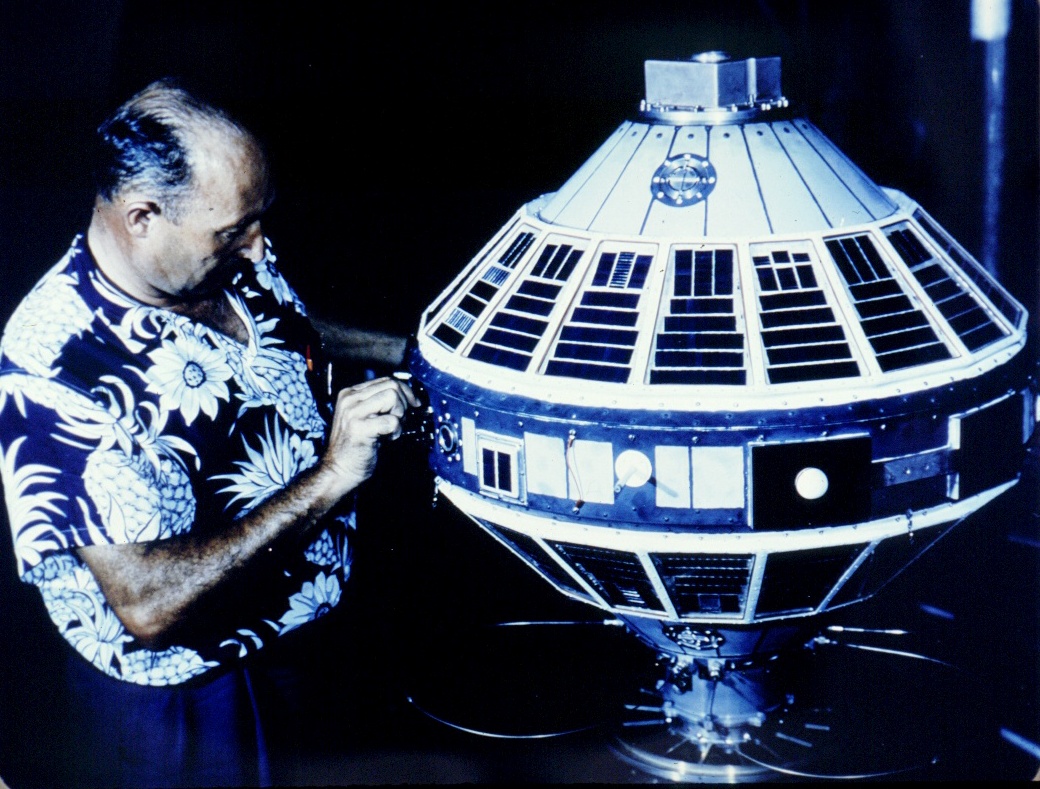 When It All Began
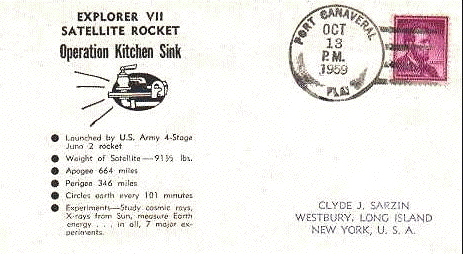 Explorer VII Satellite
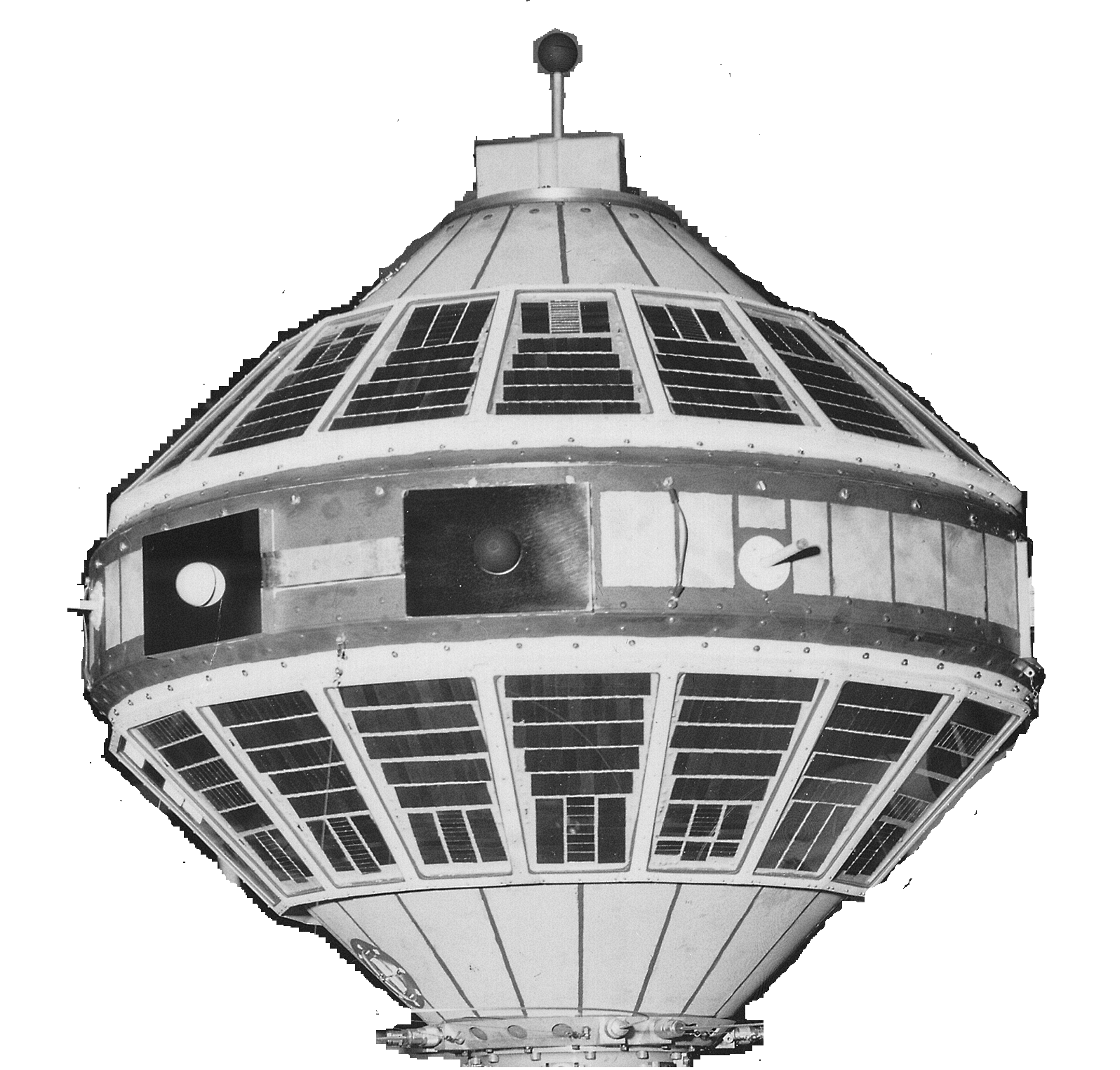 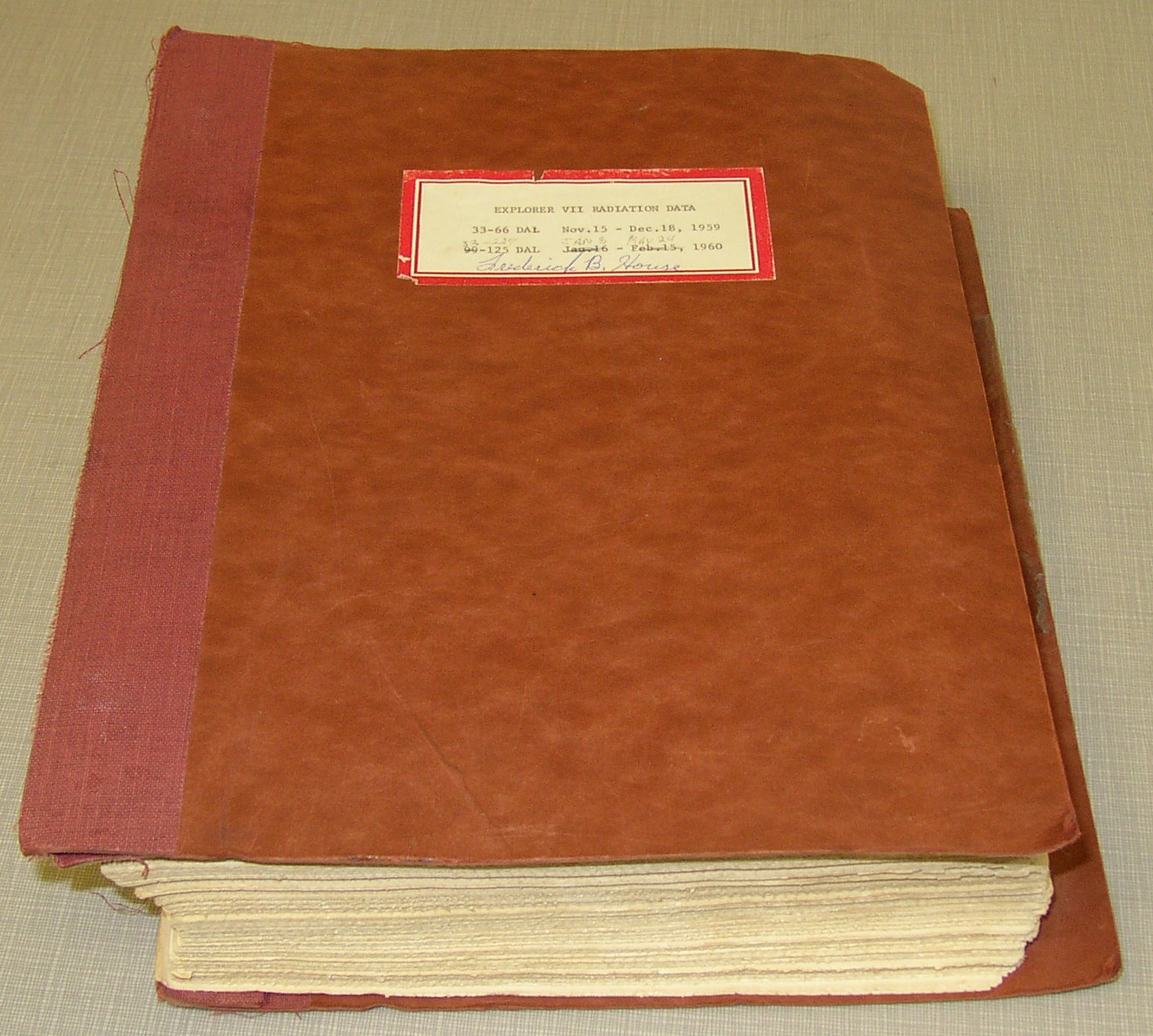 Weinstein and Suomi, 1961
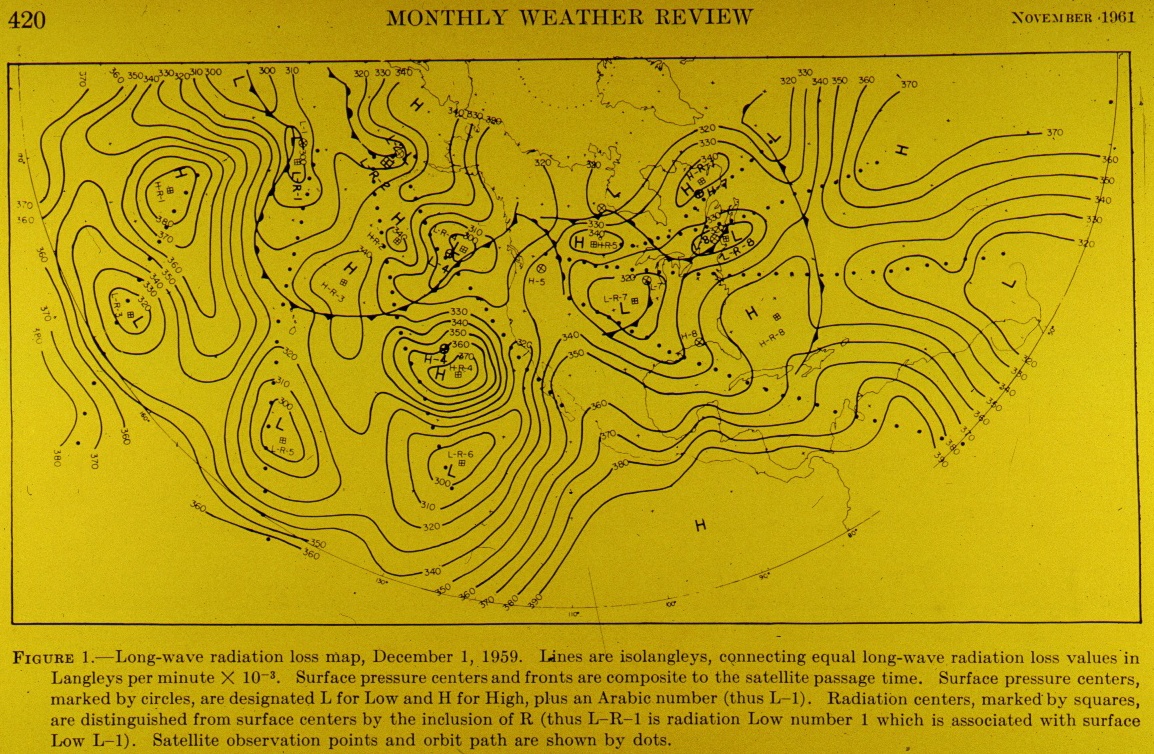 TIROS I Launch on April Fools Day, 1960
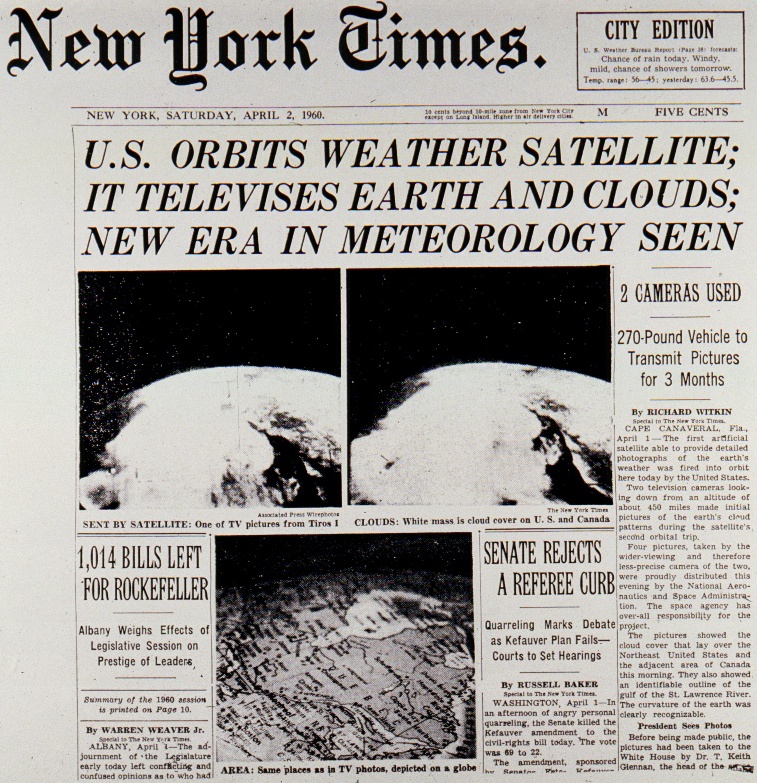 TIROS Satellite Transition to ESSA Cart-Wheel Orientation
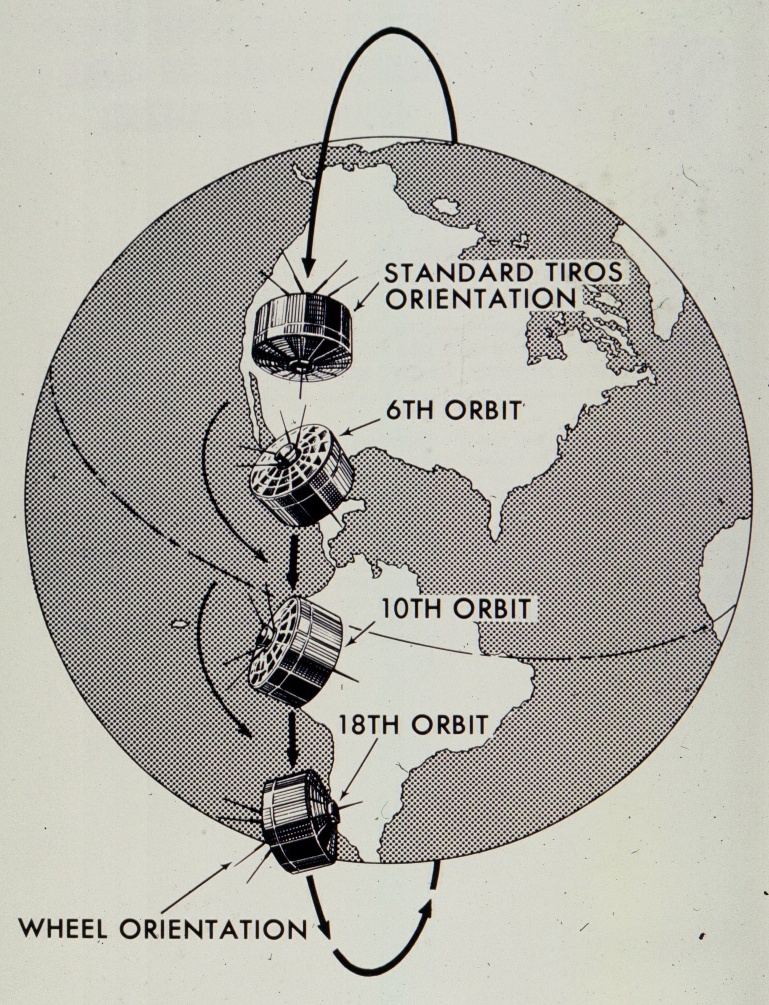 Composite Cloud Image - NH
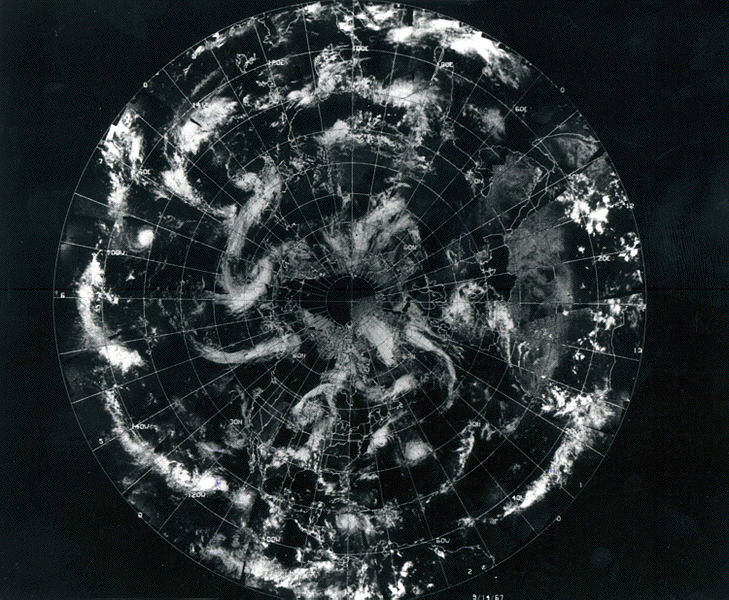 TIROS Satellite Model with Suomi Radiometers
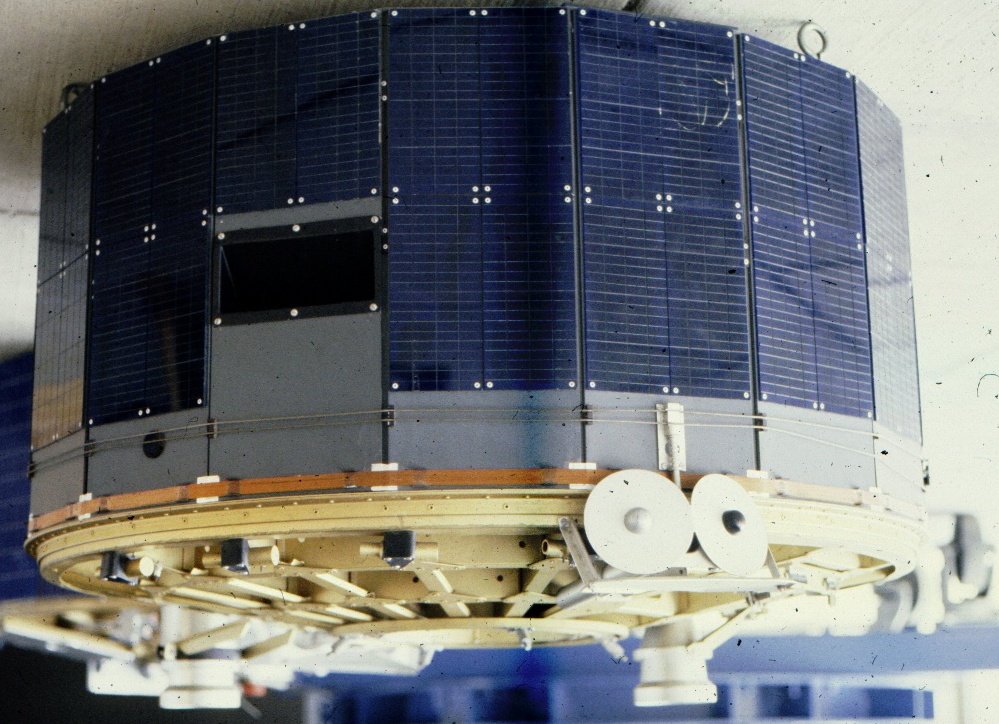 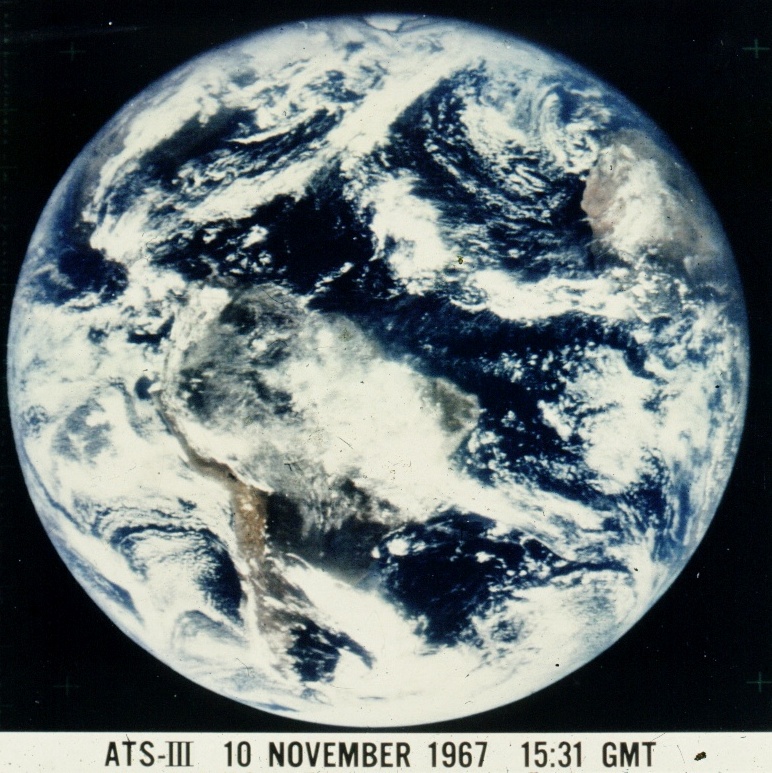 Explorer VII vs ESA’s ENVISAT
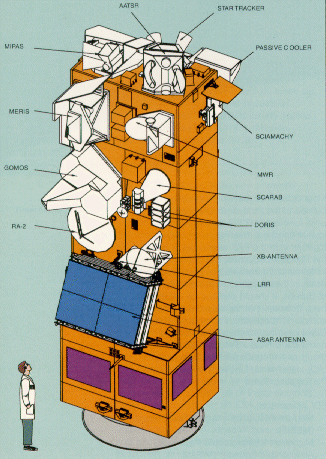 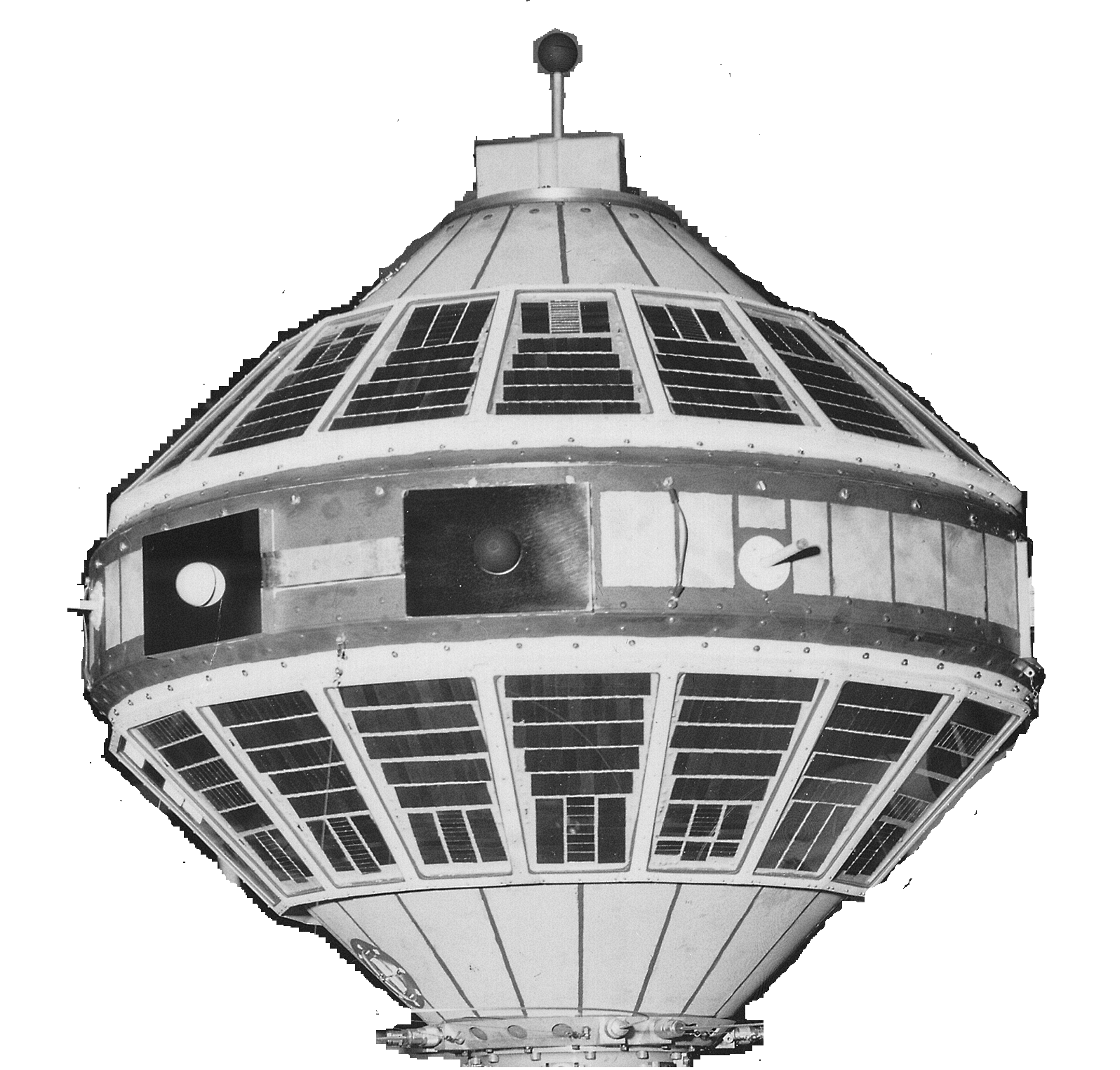 Remote Sensing Instruments
See talk by HP Roesli